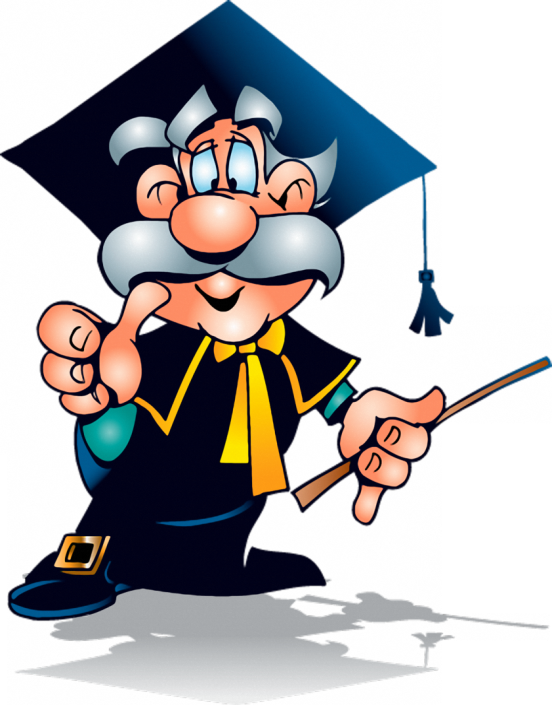 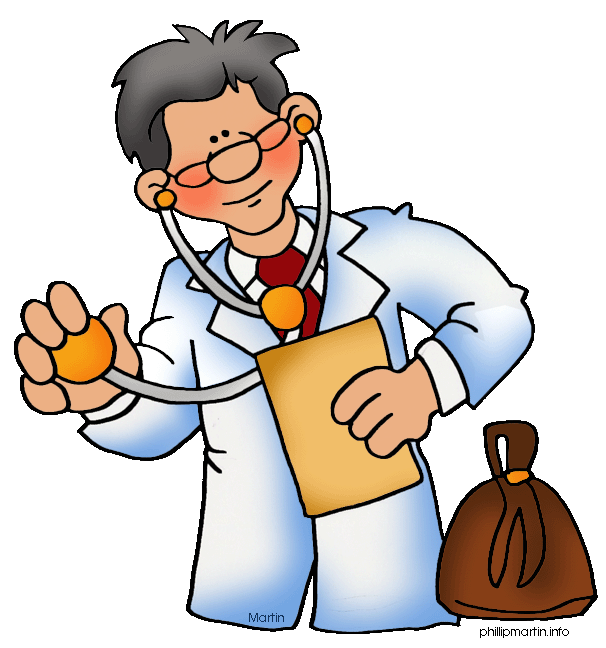 «Профессии»
                          Старшая логопедическая группа
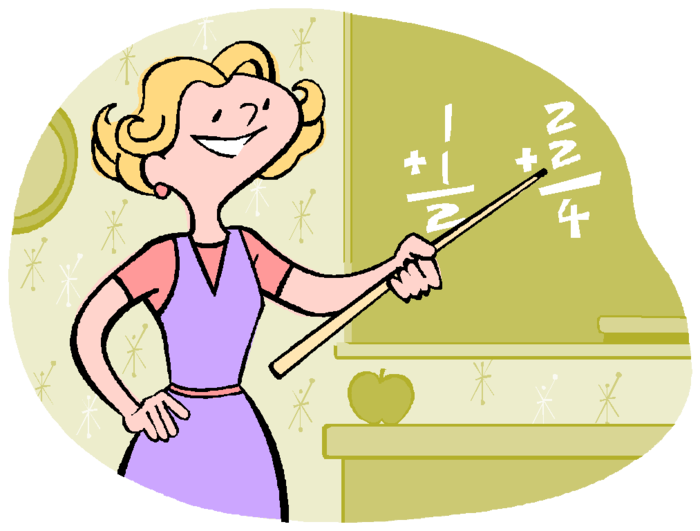 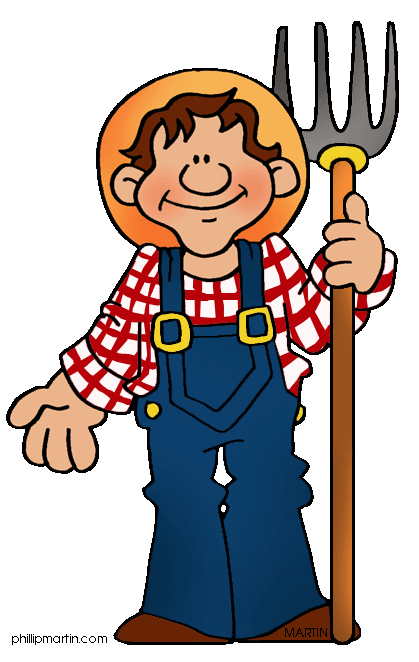 Цель:
- уточнение и расширение словаря детей по теме «Профессии». 
- развитие грамматически правильной, связной речи.  
- согласование числительных с существительным, образование приставочных глаголов. 
- развитие общей и мелкой моторики рук. 
- развитие внимания и логического мышления. 
- воспитание детей и уважительного отношения к профессиям.
Оборудование: презентация по теме.
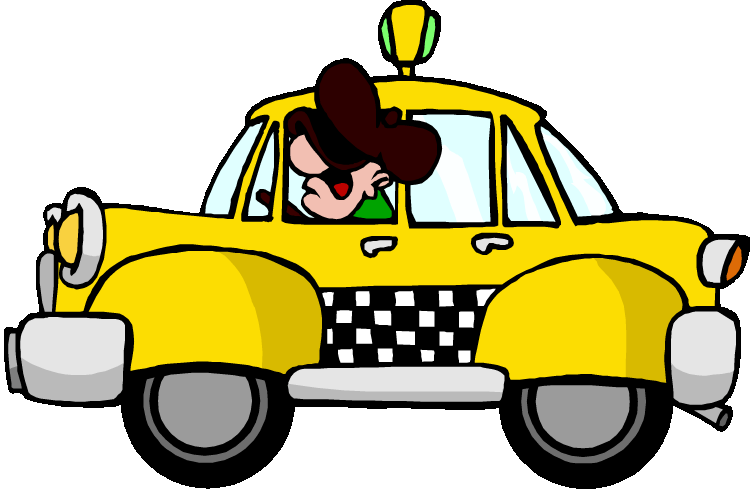 учитель – логопед
МАОУ «ОЦ»
Сидорова Татьяна Викторовна
?
?
Загадки!!!
?
?
?
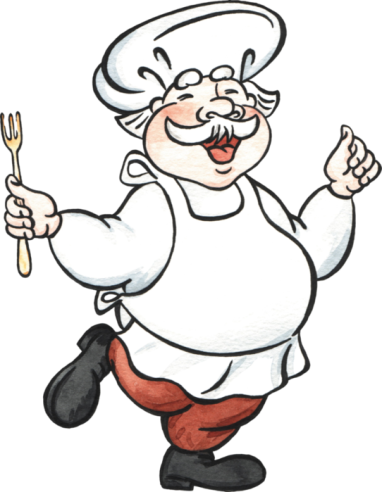 Загадки!!!
Скажите, кто так вкусно
Готовит щи капустные,
Пахучие котлеты,
Салаты, винегреты,
Все завтраки, обеды?
Повар
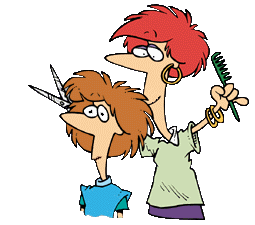 Причесываю, стригу,
Модную прическу
Сделать могу.
Парикмахер
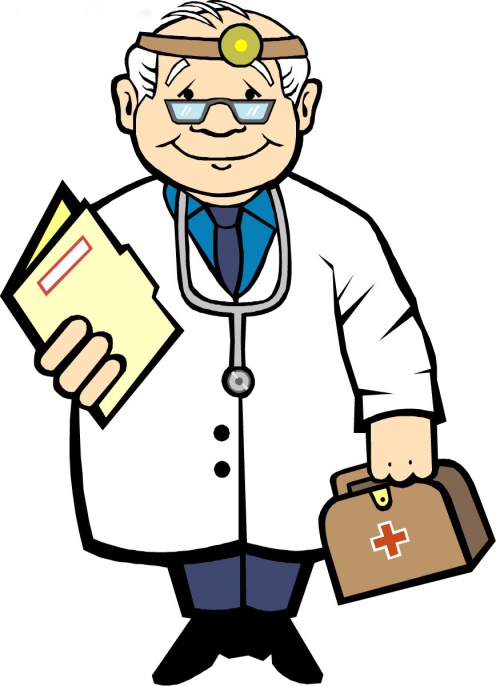 Кто у постели больного сидит?
И как лечится, он всем говорит:
Кто болен – он капли
предложит принять,
Тому, кто здоров, - 
разрешит погулять.
Врач
Игра «Кто что делает?»
А теперь скажите, что делают люди разных профессий?
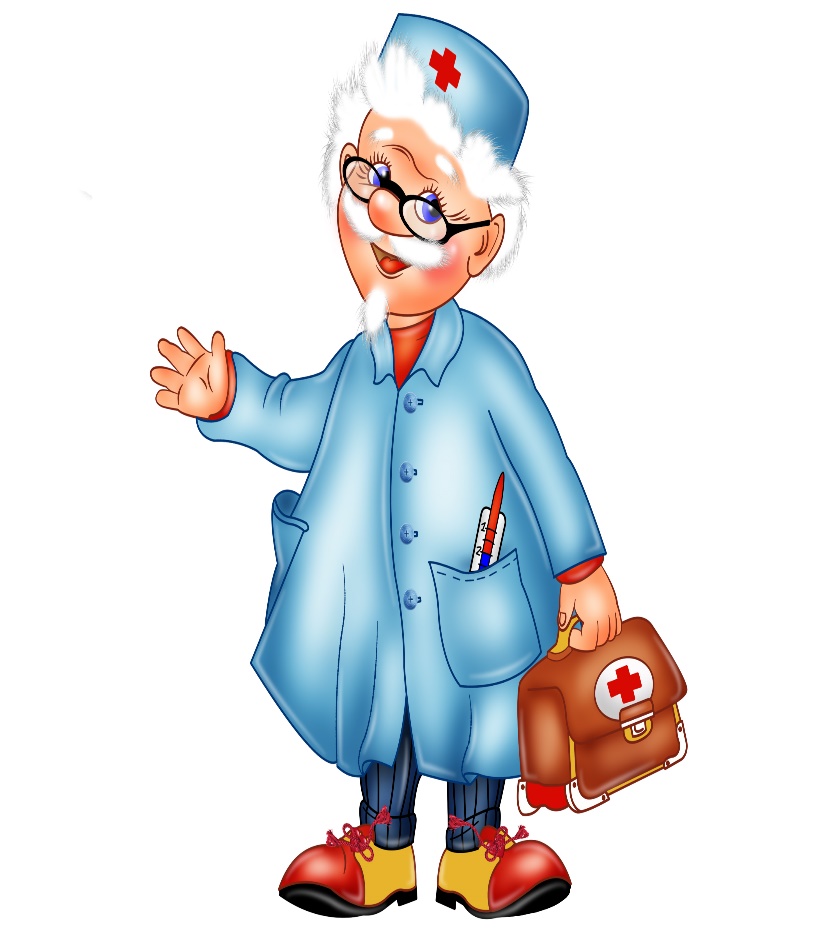 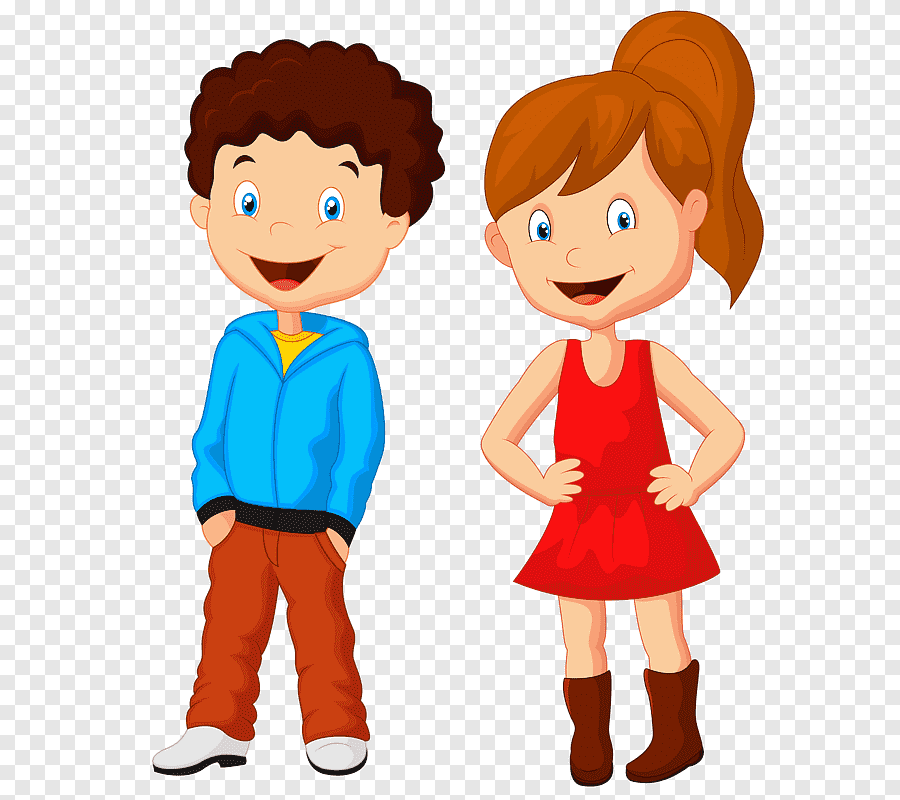 лечит
.
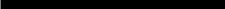 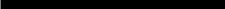 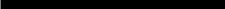 Игра «Кто что делает?»
А теперь скажите, что делают люди разных профессий?
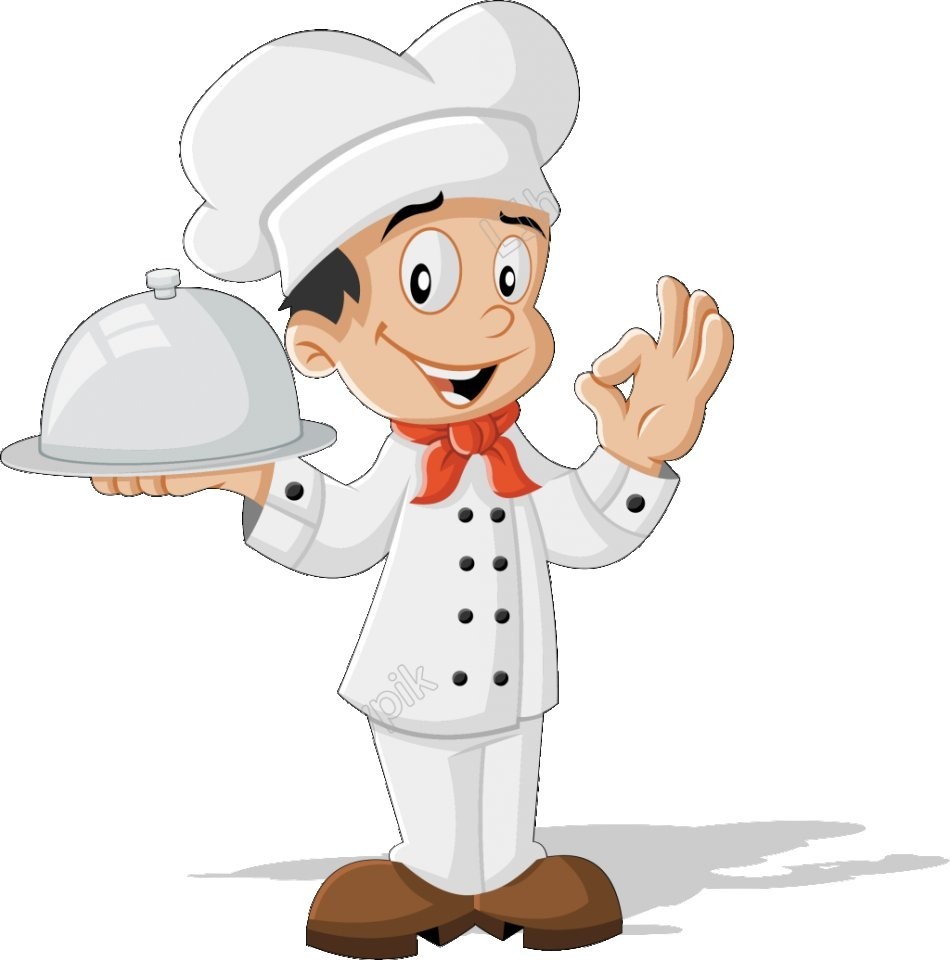 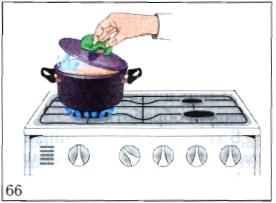 готовит
.
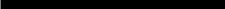 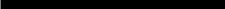 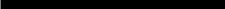 Игра «Кто что делает?»
А теперь скажите, что делают люди разных профессий?
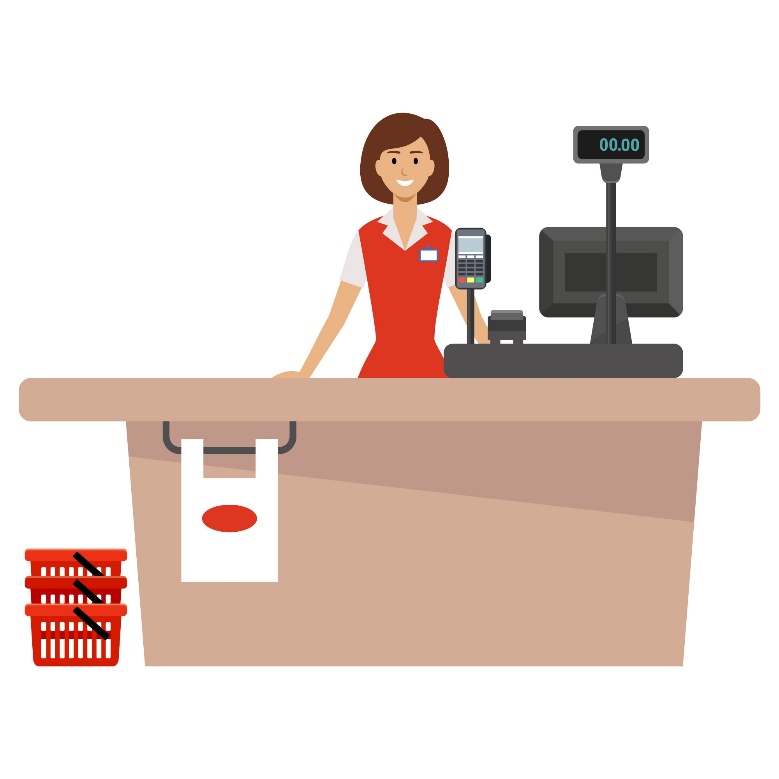 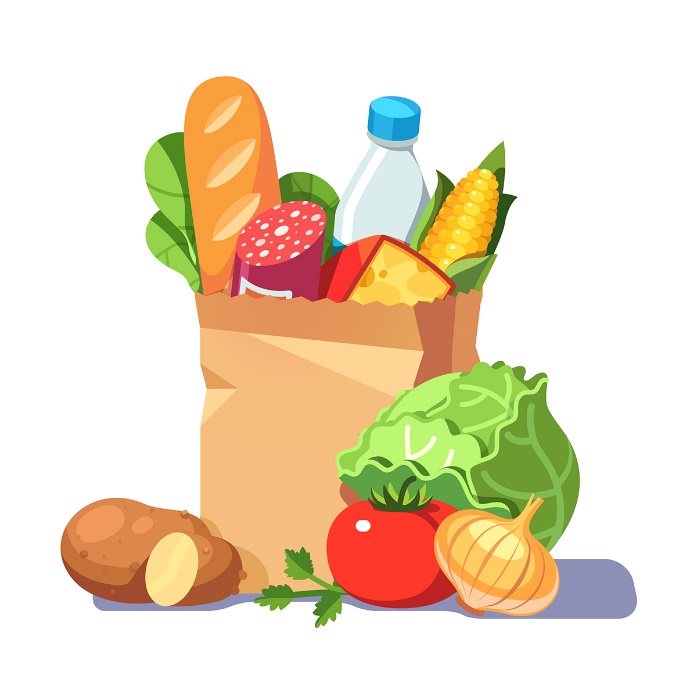 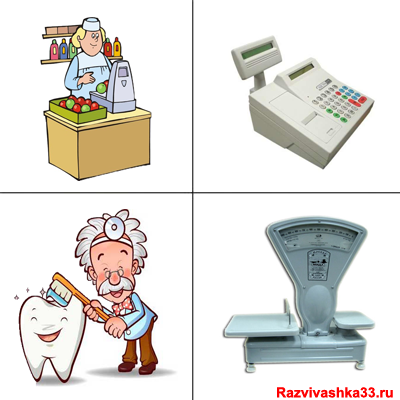 продает
.
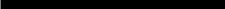 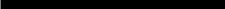 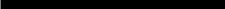 Игра «Кто что делает?»
А теперь скажите, что делают люди разных профессий?
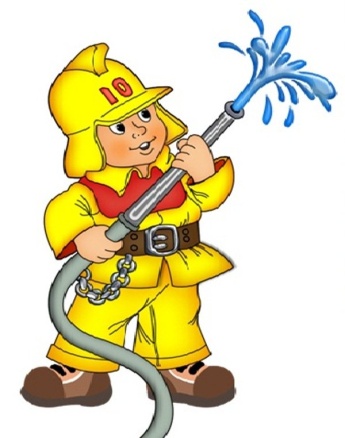 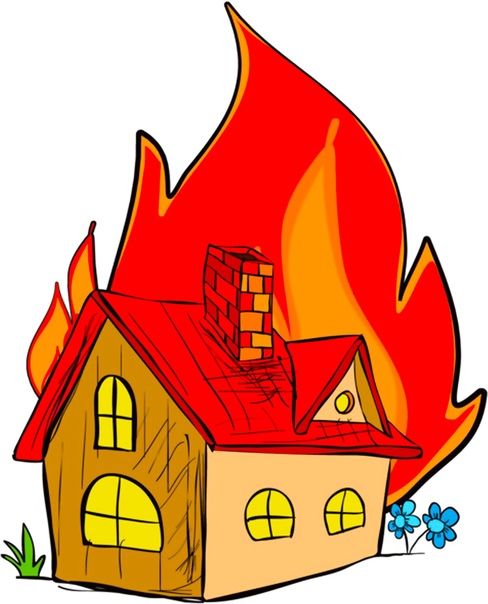 тушит
.
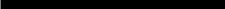 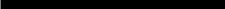 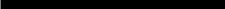 Игра «Кто что делает?»
А теперь скажите, что делают люди разных профессий?
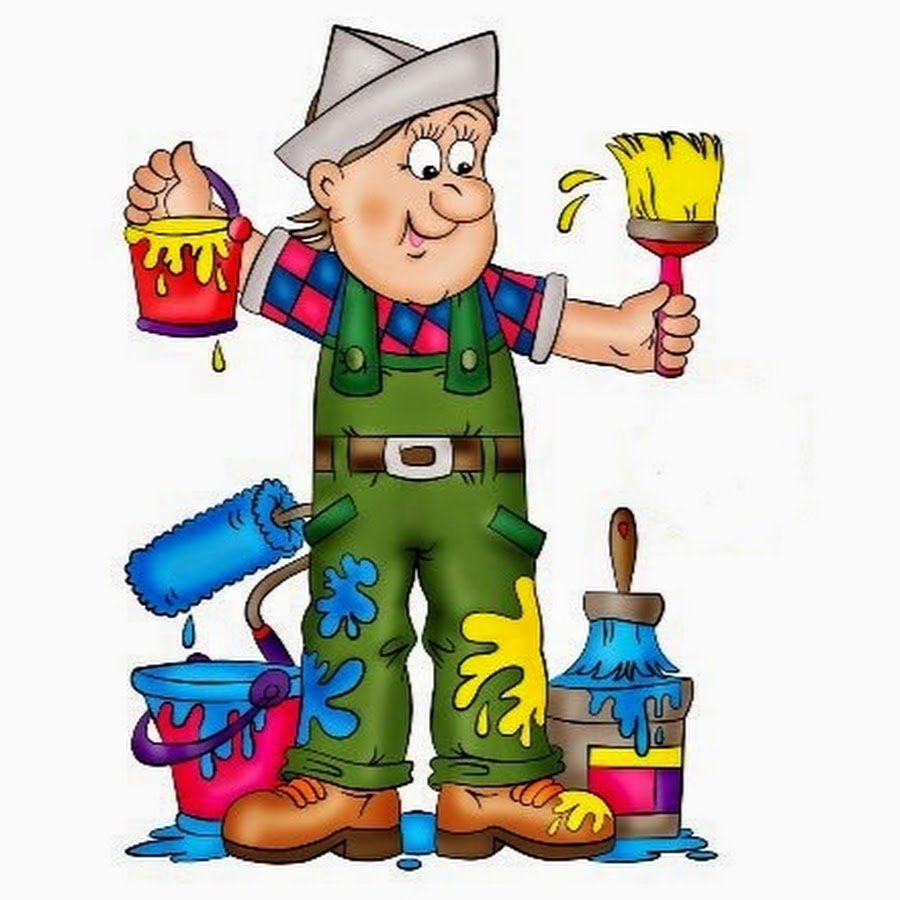 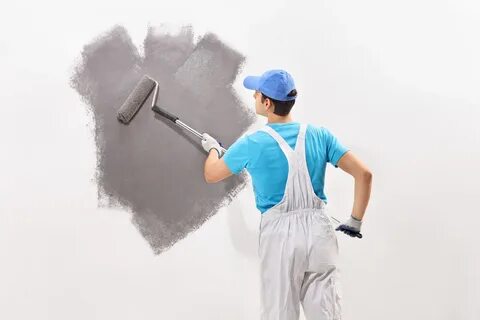 красит
.
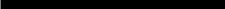 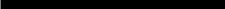 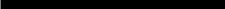 Пальчиковая гимнастика
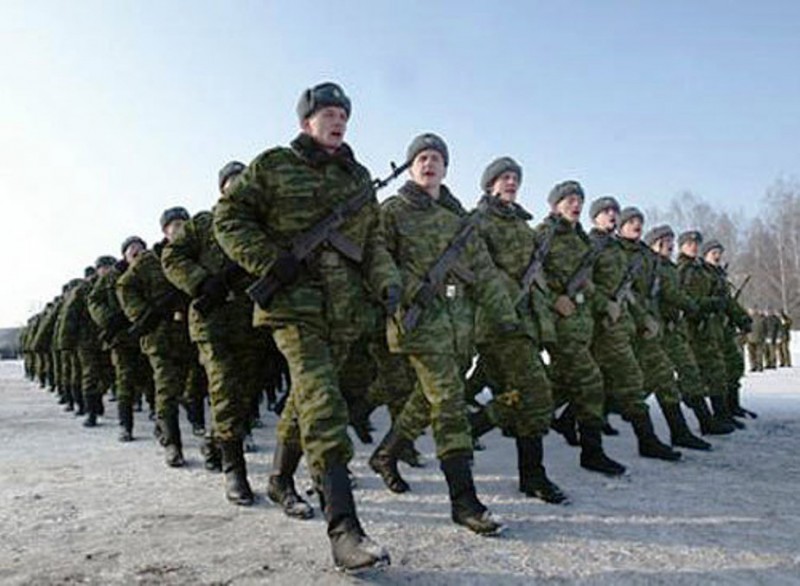 Раз, два, три четыре, пять!
Дети сжимают  пальцы
 по одному в кулаки.
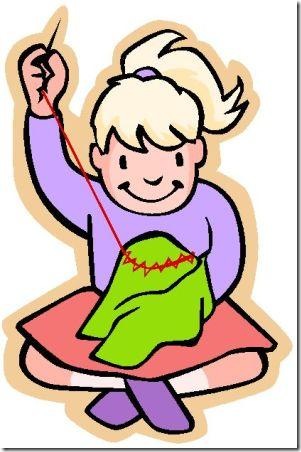 Много дел на белом свете.
Вот военные идут – 
Они границу берегут.
Разжимают пальцы по одному
из кулаков.
Пальцы «идут» по столу.
А швея иглу берет 
И одежду людям шьёт.
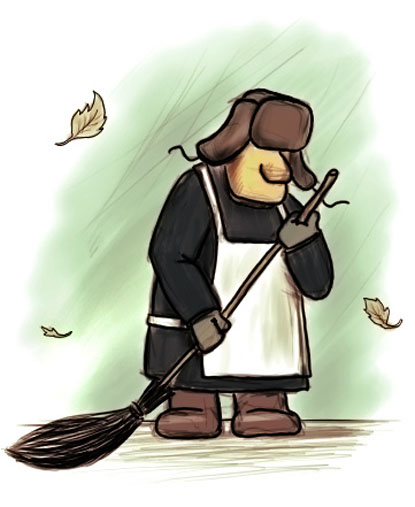 Имитируют движение иглой.
Кистями рук «подметают» 
стол.
Дворник улицу метет,
Звонко песенку поет.
Выполняют упражнение 
«кормление птиц».
Птичница во двор пришла, 
Курам зерна принесла.
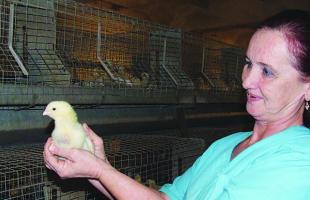 Назовите профессии людей и найдите предметы, которые понадобятся им для работы.
Игра «Кто чем работает?»
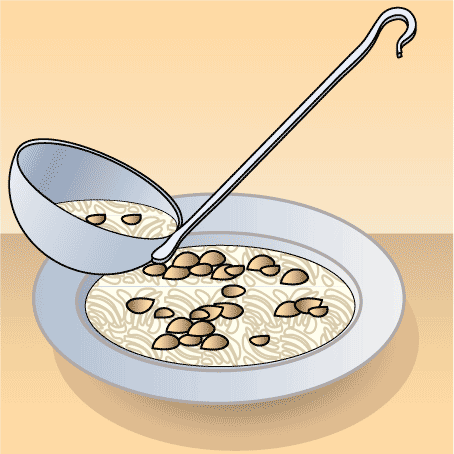 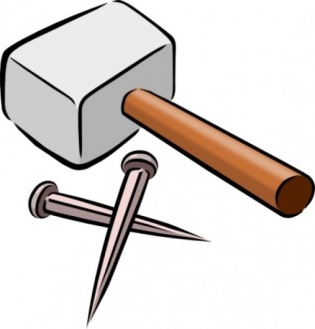 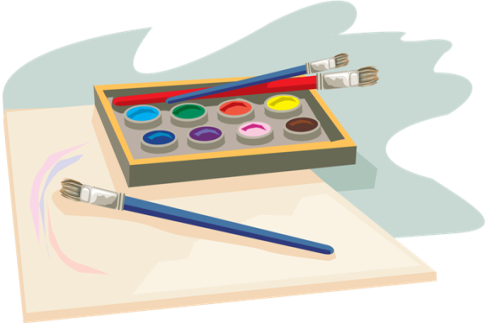 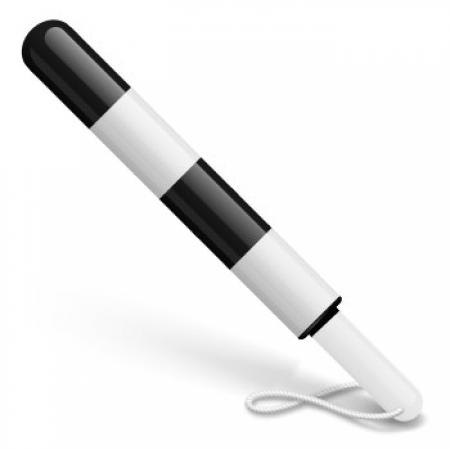 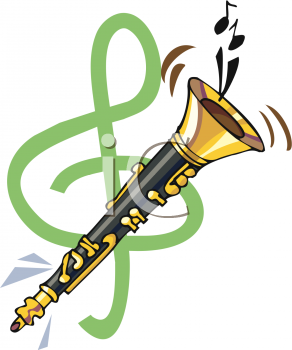 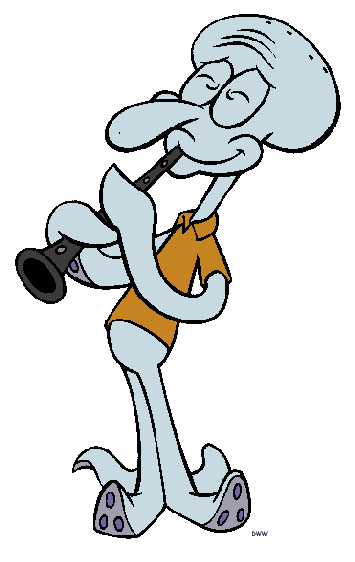 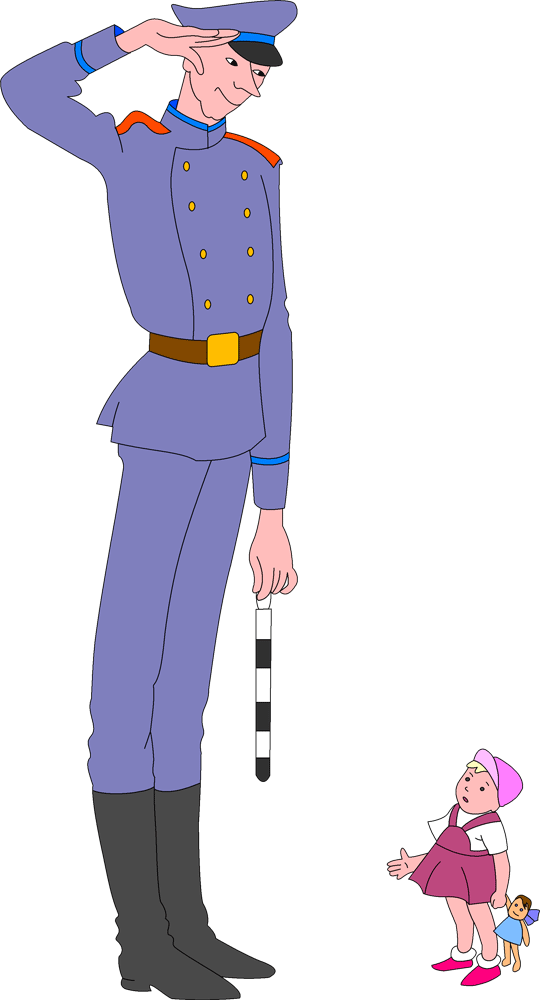 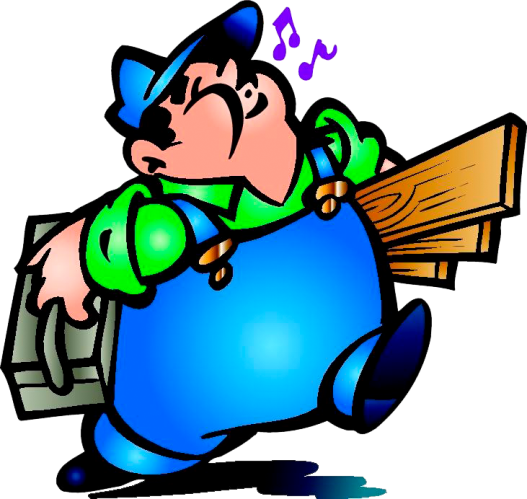 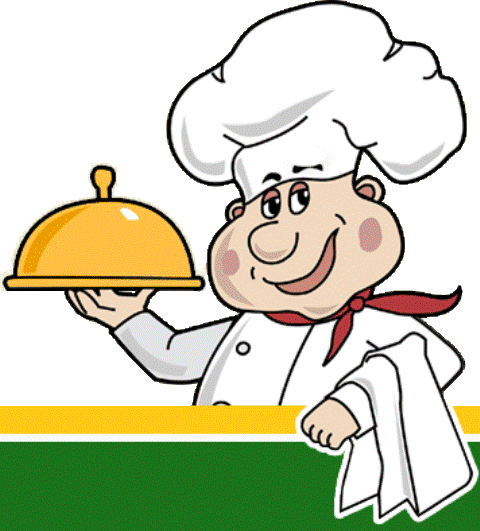 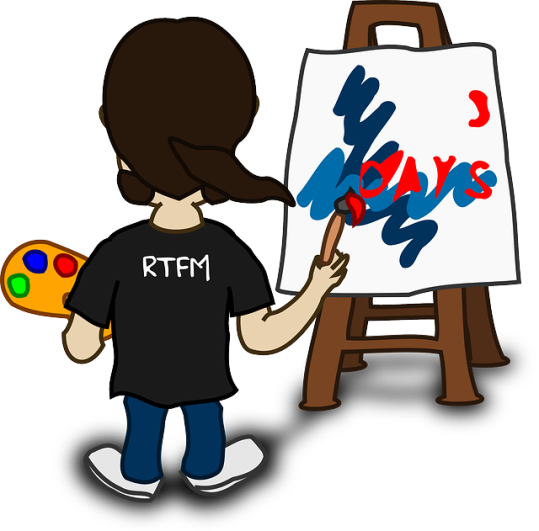 Художник
Строитель
Полицейский
Повар
Музыкант
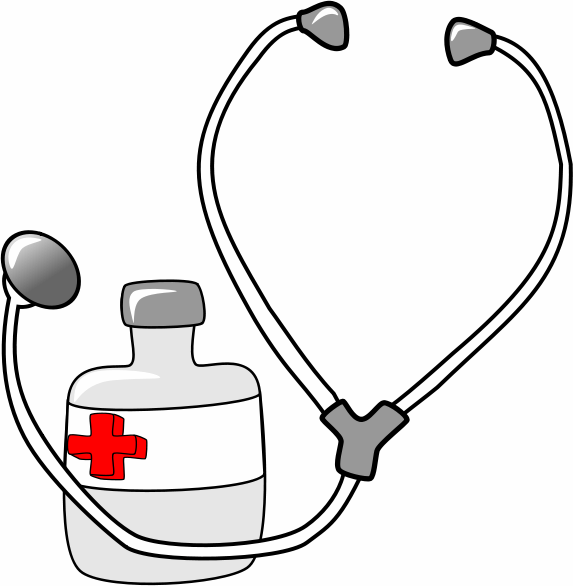 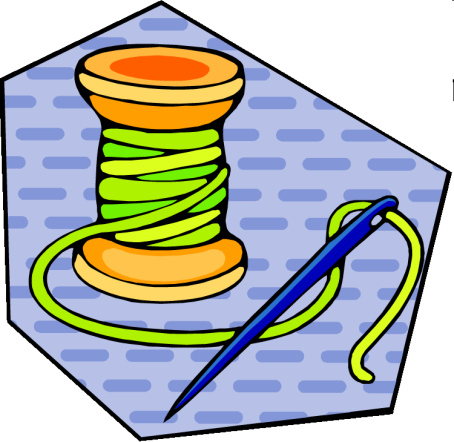 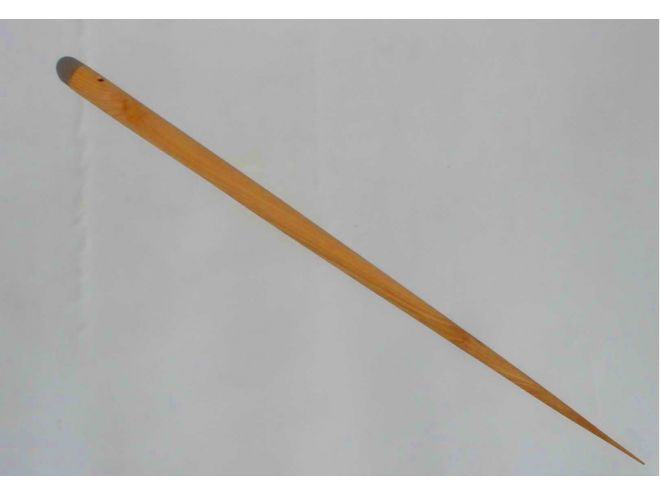 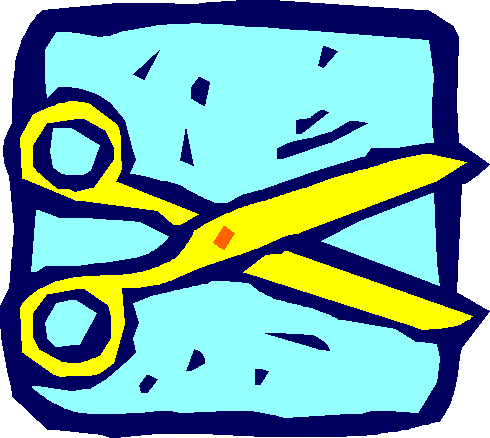 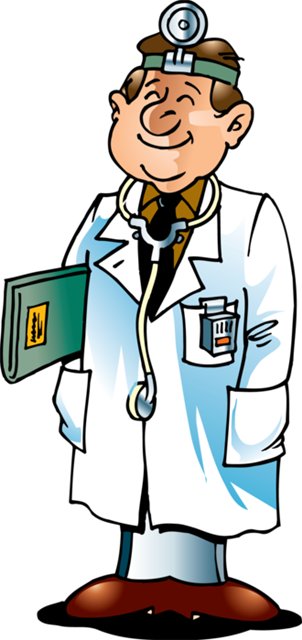 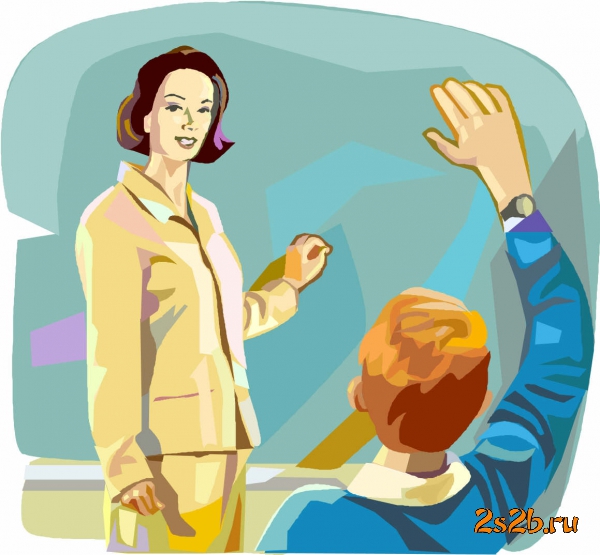 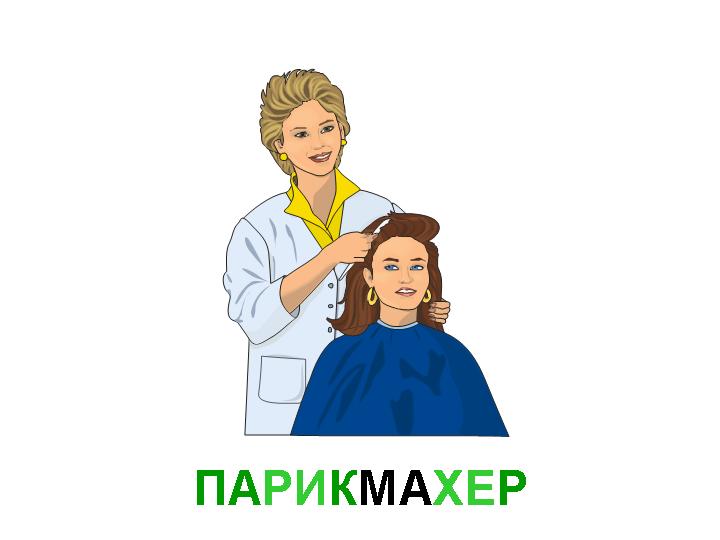 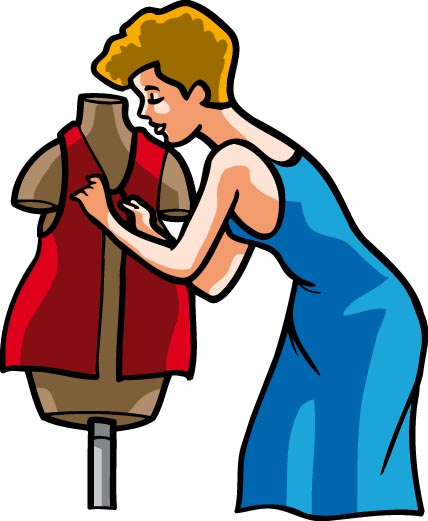 Учитель
Парикмахер
Портной
Врач
Игра «Один – много»
А теперь назовем профессии во множественном  числе.
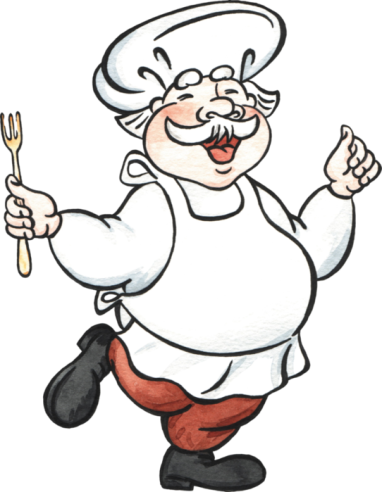 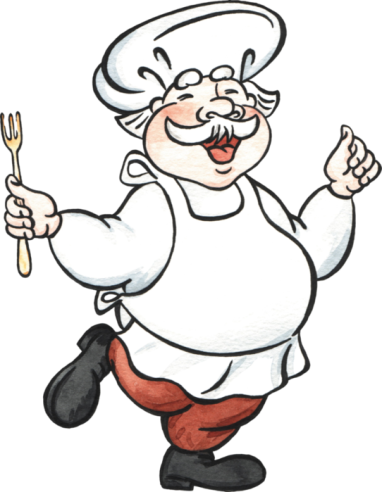 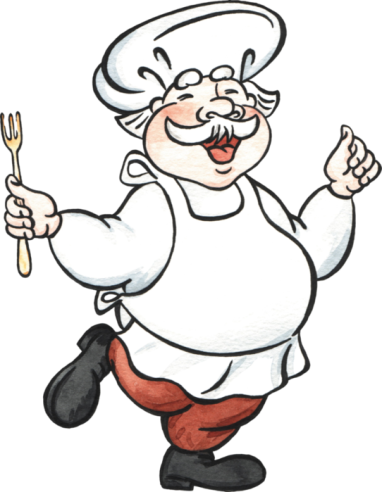 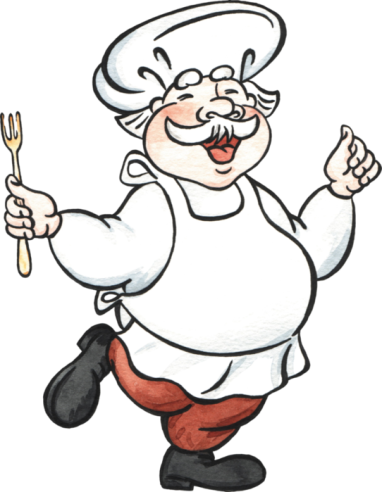 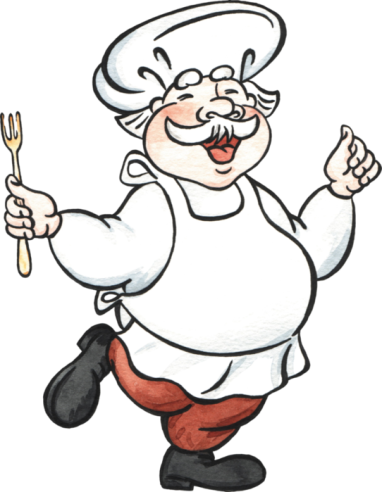 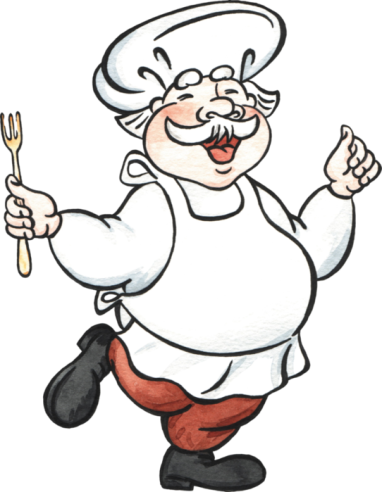 Повар
Много поваров
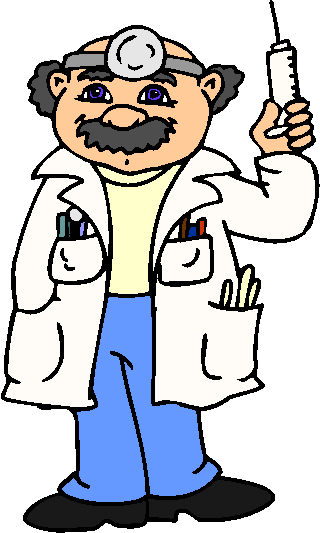 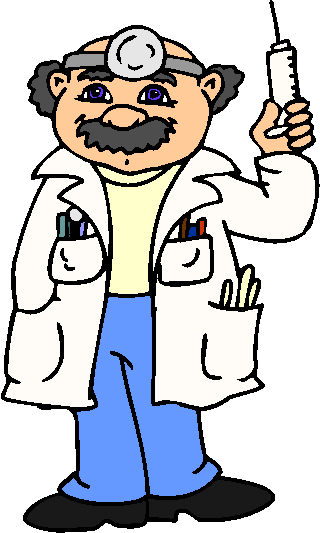 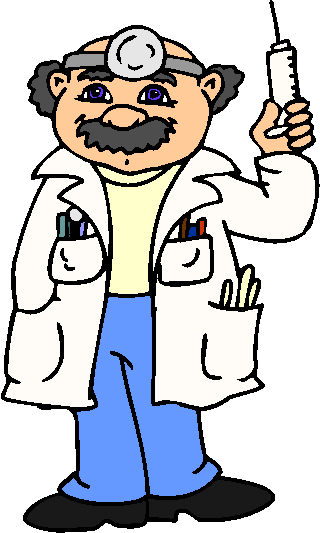 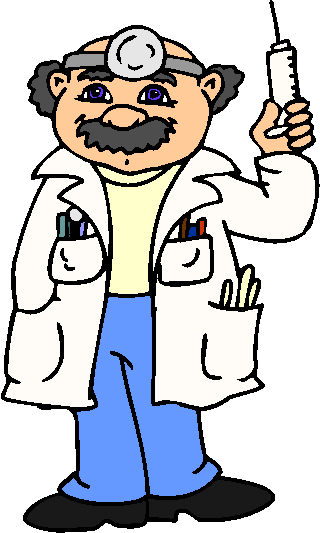 Врач
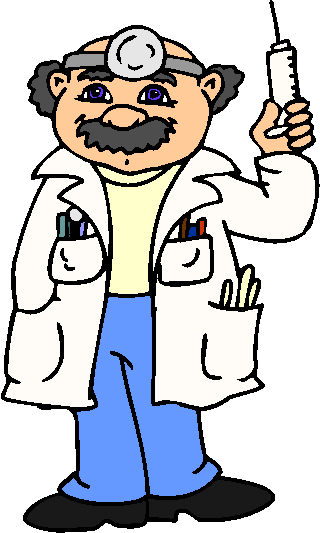 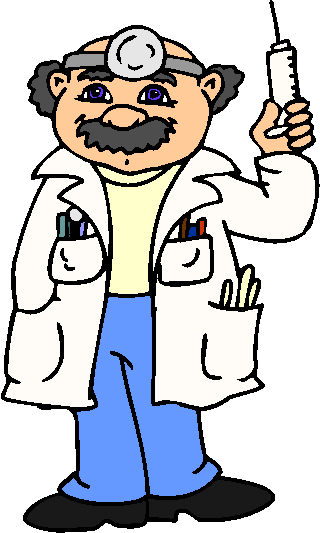 Много врачей
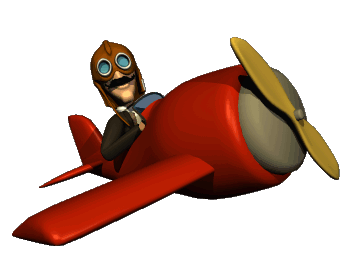 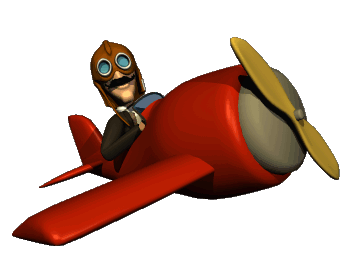 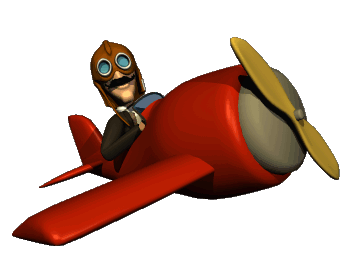 Пилот
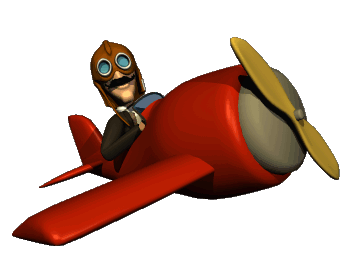 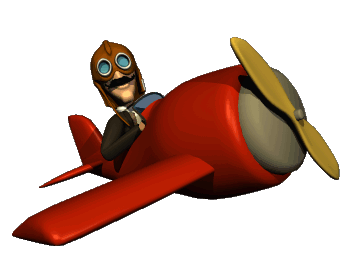 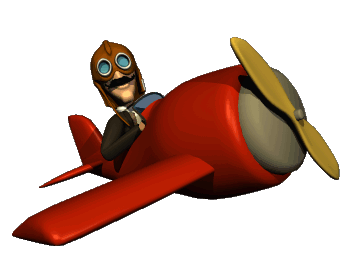 Много пилотов
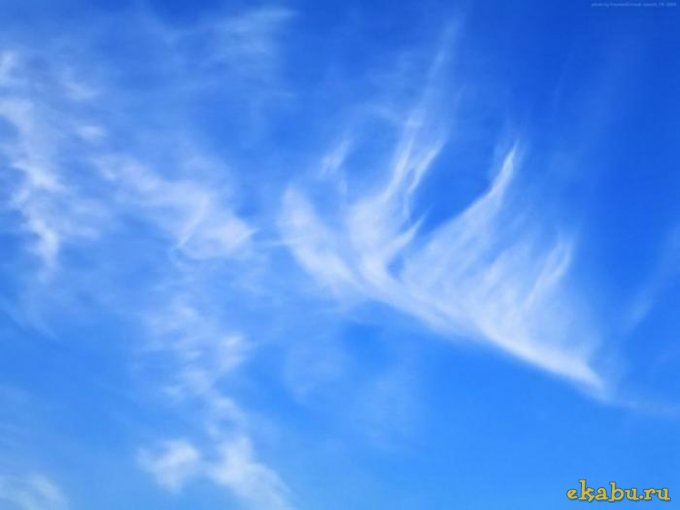 Динамическая пауза «Полет самолёта»
               (упражнение для глаз)
Инструкция: зафиксировать рукой  подбородок, и только глазами следим за тем, куда летит самолет.
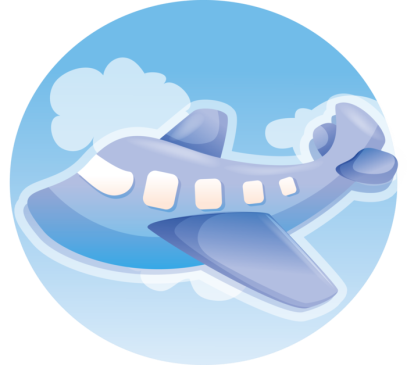 Игра «Четвертый лишний»
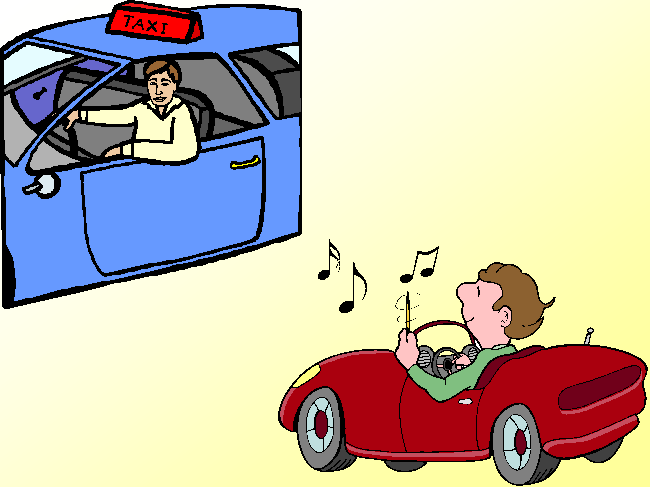 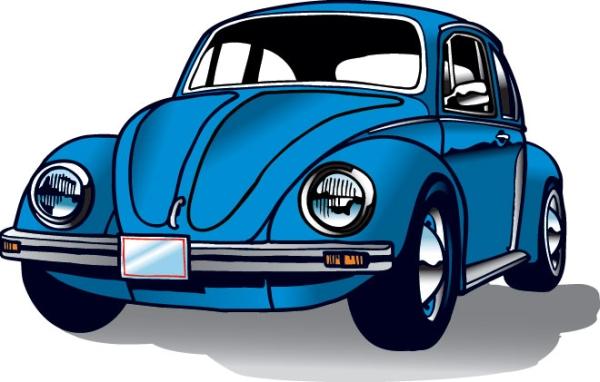 Шофёр
Машина
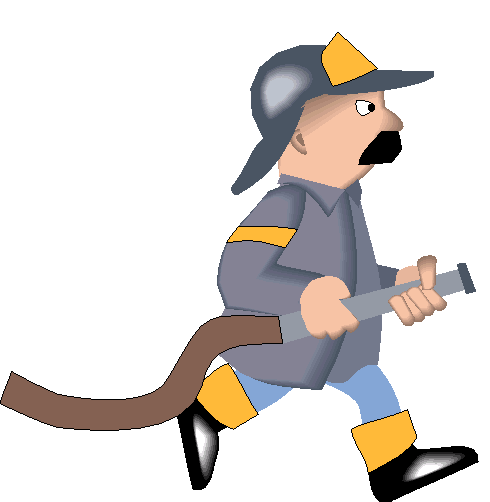 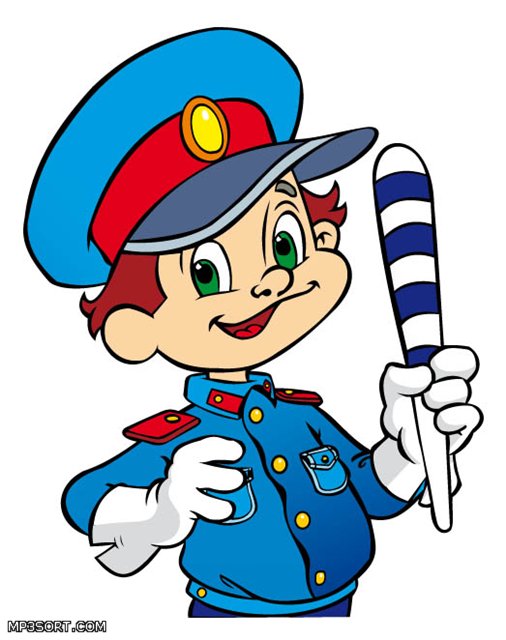 Пожарный
Полицейский
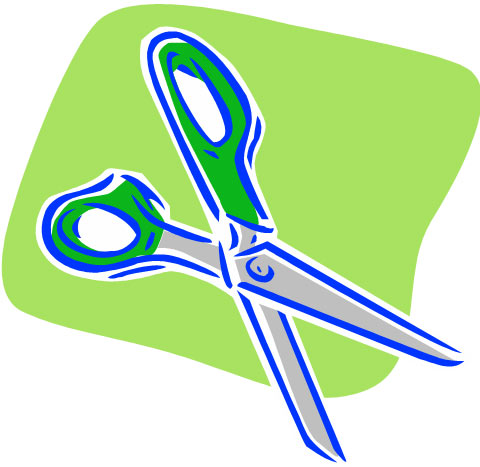 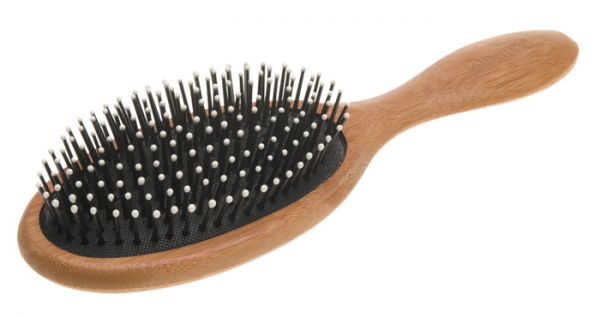 Ножницы
Расческа
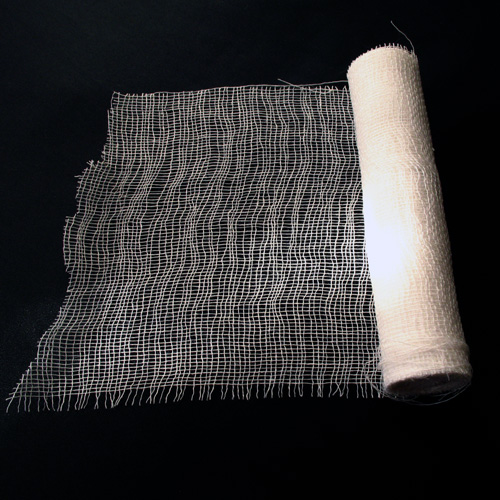 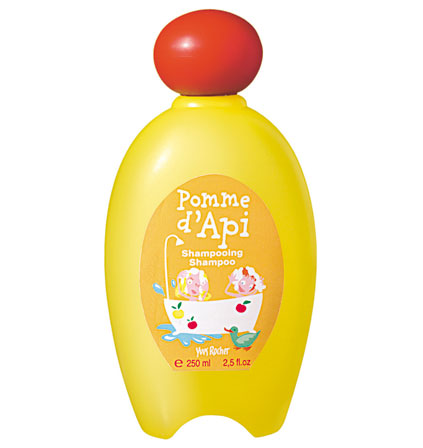 Шампунь
Бинт
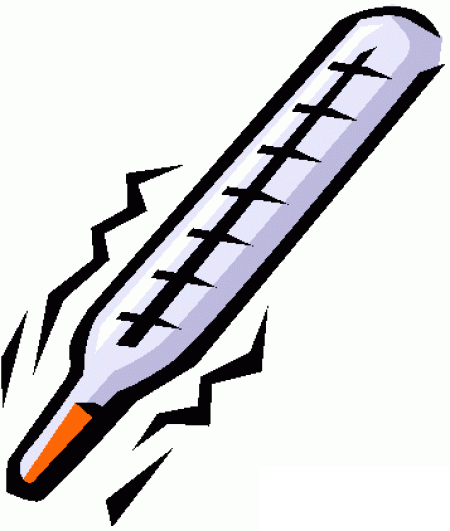 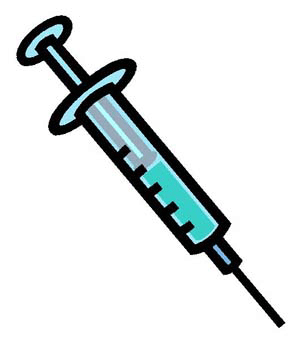 Градусник
Шприц
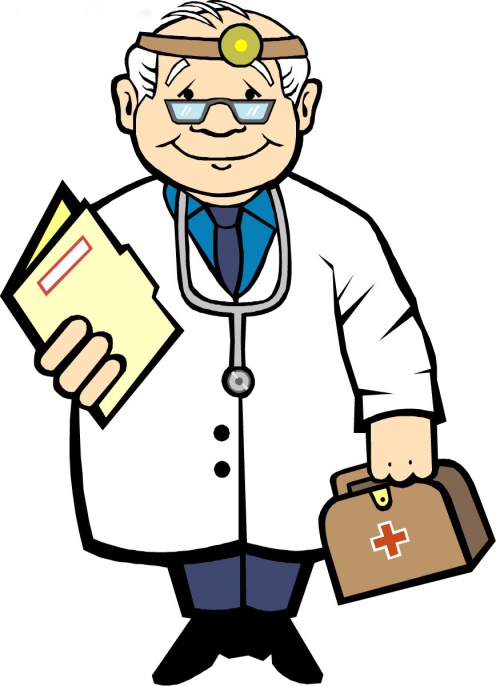 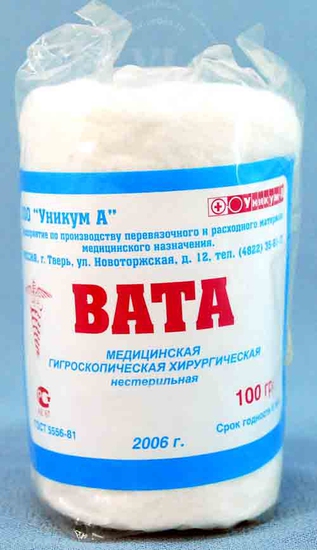 Врач
Вата
Физкультминутка и стихотворение «Профессии»
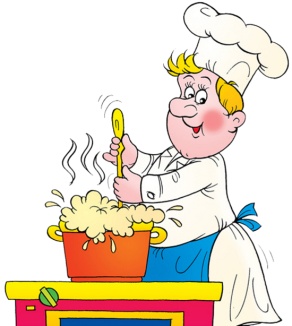 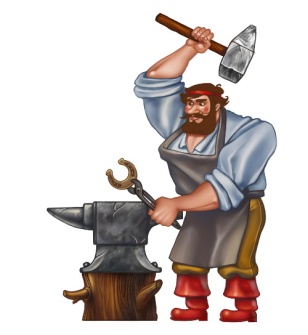 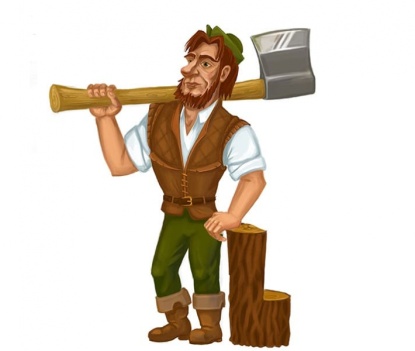 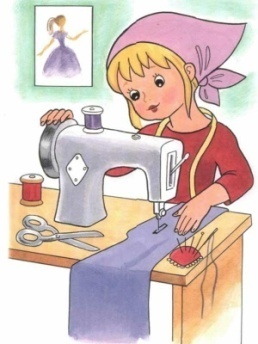 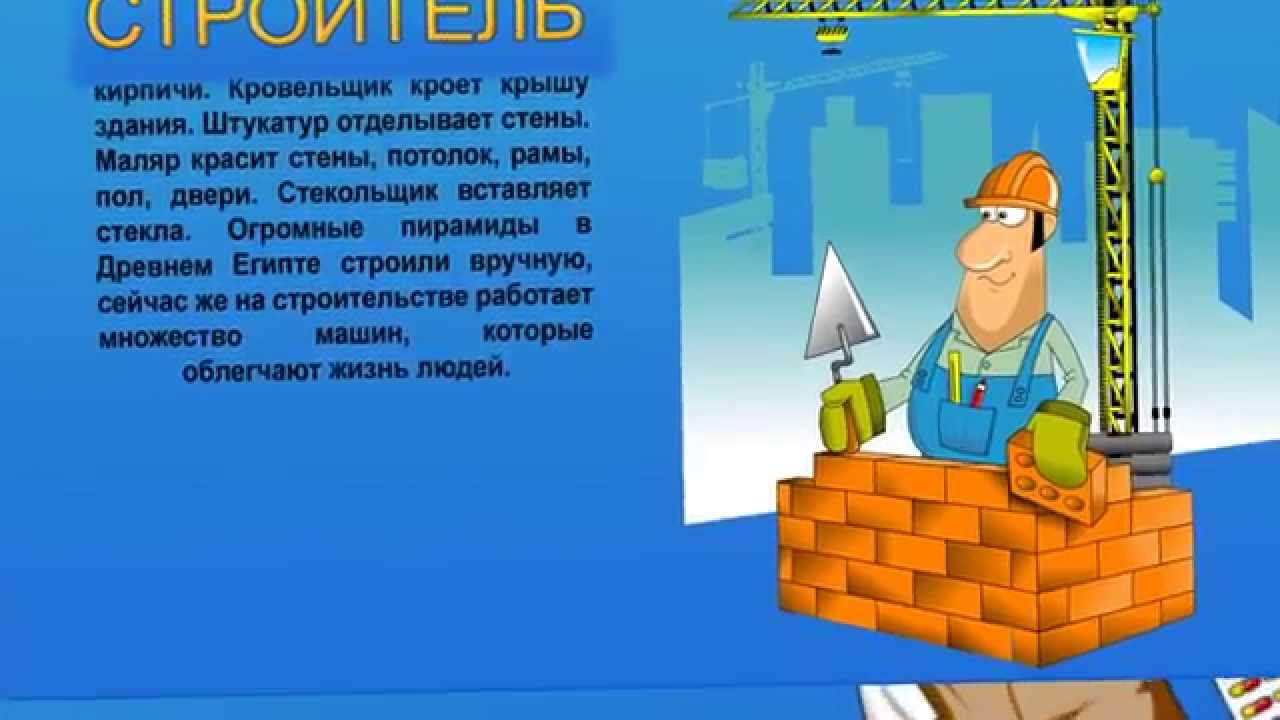 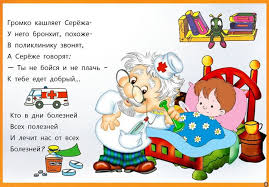 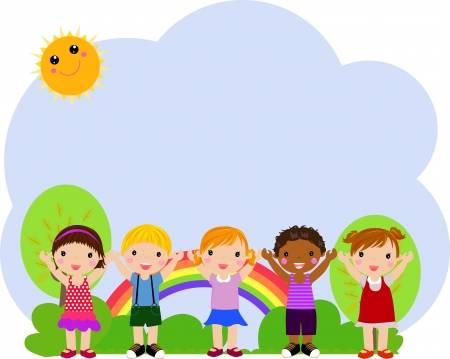 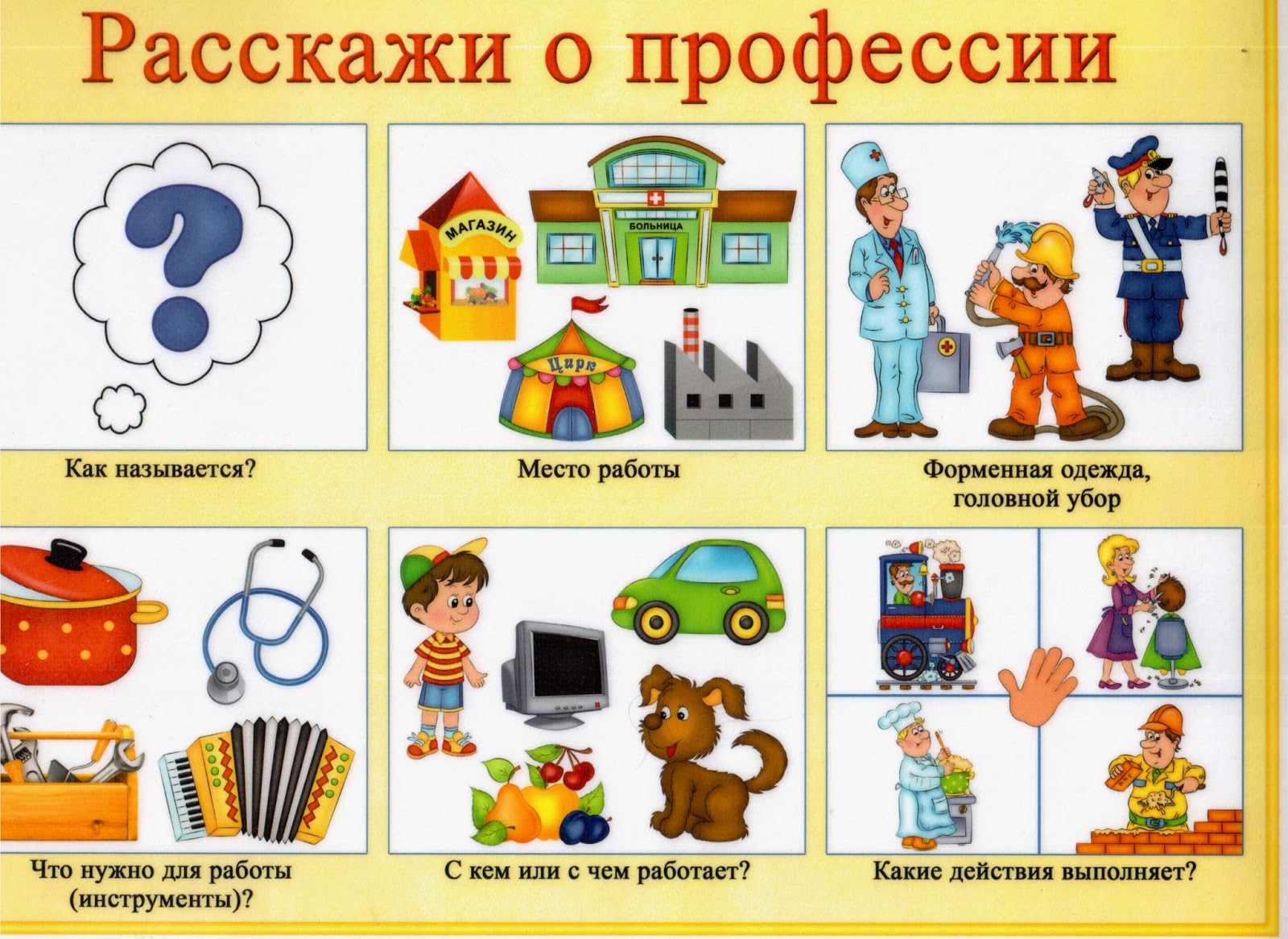